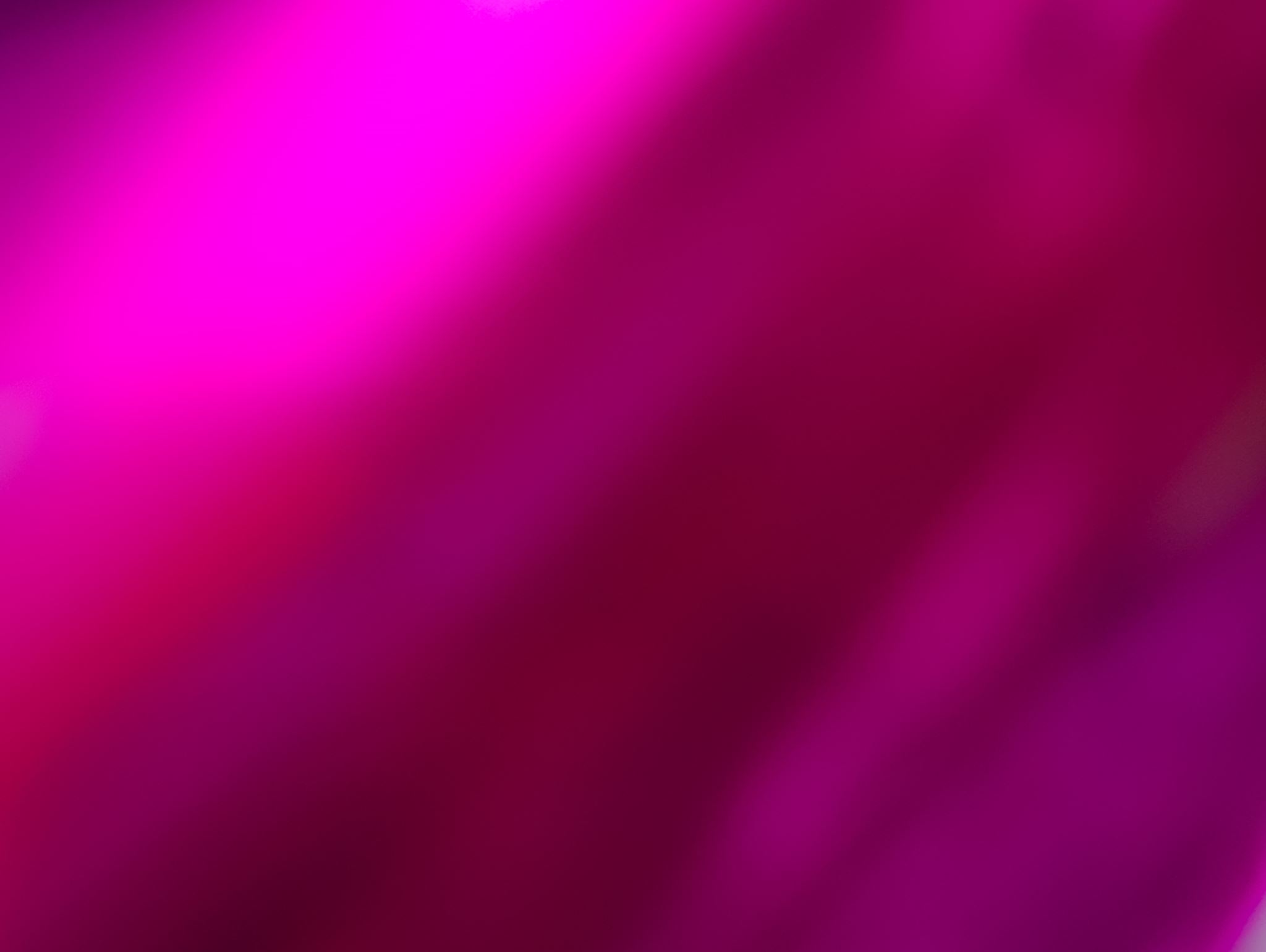 MENULIS TEKS EDITORIAL
XII IPA/IPS
DRA. LIZA EVIYANTI, MPD
Langkah-Langkah Menulis Teks Editorial
Tentukan topik yang signifikan dengan sudut pandang berita terkini yang akan menarik minat pembaca. 

Kumpulkan berbagai informasi dan fakta,termasuk laporan objektif; lakukan penelitian.
Kemukakan opini Anda secara singkat dengan model pernyataan tesis. 


Jelaskan isu tertentu secara objektif sebagai wartawwan dan katakan mengapa situasi tersebut sangat penting dibicarakan.
Berikan terlebih dahulu sudut pandang berlawanan bersama beberapa kutipan dan fakta yang ada. 

Sanggah atau tolak sisi yang lain dan kembangkan kasus Anda dengan menggunakan fakta-fakta, detail-detail, tokoh-tokoh, dan kutipan-kutipan. Kesampingkan sisi logika lainnya.
Akui poin yang berlawanan--poin-poin tersebut tentu memiliki poin yang baik yang dapat diakui untuk membuat Anda tampak rasional. 

Ulangi frasa kunci untuk memperkuat ide hingga melekat dalam benak pembaca.
Berikan solusi yang realistik kepada masalah yang di luar pengetahuan umum. Berikan dorongan untuk pemikiran kritis dan tindakan yang proaktif. 

Ringkaslah menjadi suatu kesimpulan yang menegaskan kembali pernyataan pada tesis awal.
Jagalah agar tidak lebih dari 500 kata; setiap tulisan diperhatian, hindari penggunaan kata "saya". (Pada faktanya, hal ini tergantung kebijaksanaan dari masing-masing media.)
langkah penulisan editorial dapat disimpulkan dalam empat kata kerja: memilih (selecting), mengumpulkan (collecting), mengaitkan (connecting), dan memperbaiki (correcting).
SELAMAT BELAJAR